Проанализируйте карту, с какими цивилизациями мы уже познакомились? Какое государство нам не знакомо?
Древняя Палестина
Проверка домашнего задания.
«Что лишнее?»  Выберите из приведенного списка то, что относится к финикийской цивилизации: 
  пирамидыпурпурная краскаклинописьалфавитстеклоОбъясните свой выбор.
Опиши географическое положение Финикии.
Финикия находилась на__________берегу____моря.Финикия состояла из отдельных _______, которые назывались________.Финикийцы основывали на берегах ________моря свои поселения, которые назывались________.Финикийцы были отличными________ , но имели дурную славу похитителей________.Финикийцы создали свой ____________, который в будущем заимствовали __________________________.
Древняя Палестина.
Во втором тысячелетии  до н.э наряду с другими народами здесь жили  и древнееврейские  племена.
Во 2-м тысячелетии на территории Палестины образовалось множество царств. Они находились во власти египетских фараонов и платили им дань. Но с ослаблением власти фараонов в Палестину пришли новые племена- евреев и филистимлян.Они пасли овец и коз получая молоко, мясо и шерсть. Во главе племен стояли старейшины.
Работа с учебником
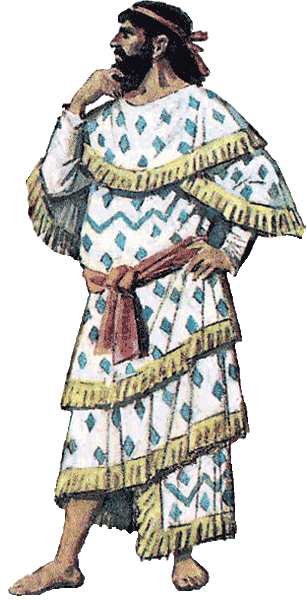 Задание: определить-географическое положение;-наличие рек;-рельеф;-основные занятия.
Библия (в переводе с греческого - книги)
Миф о всемирном потопе.
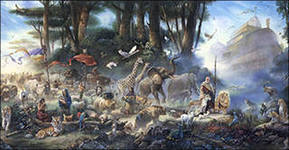 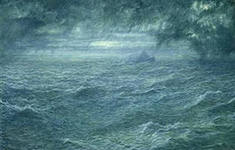 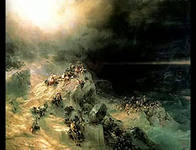 Вывод:
В библейских мифах есть  много сходного с легендами и мифами  других цивилизаций.
- еврейские племена пришли к вере в единого Бога.
Установите соответствие.
Библия
Моисей
Адам
Ева
Яхве
первый человек, сотворённый Богом.
собрание книг религиозного содержания.
Единый Бог у евреев
Еврейский пророк, который вывел еврейский народ из Египта
первая женщина, жена Адама.
Проверь себя!
1-В,2-D,3 –A,4-E,5 -C
Рефлексия.необходимо закончить одну из предложенных фраз:
1 Я познакомился с ...2 Было непросто ...3 Я добился ...4 У меня получилось ...5 Хотелось бы ...6 Мне запомнилось ...7 Я попробую ...
Домашнее задание.
Параграф 16,по желанию
подготовить любой библейский миф.
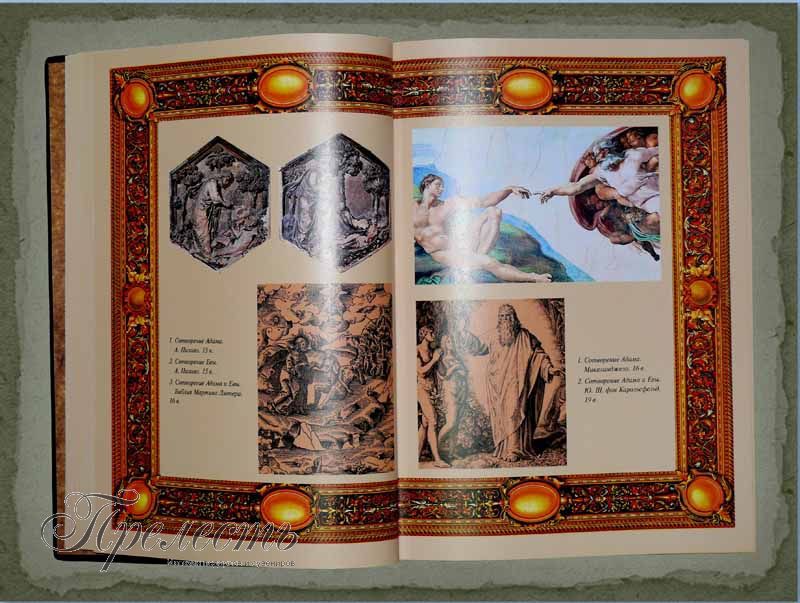 Храм царя Соломона в Иерусалиме
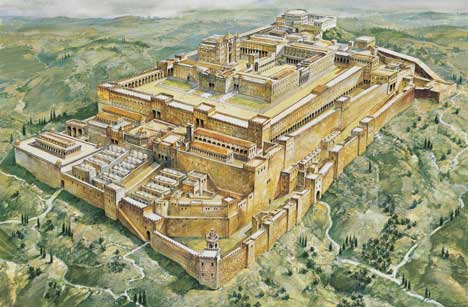